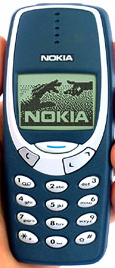 Composition and Functions of the Blood
Objectives;
Intended learning outcomes (ILOs)
After reviewing the PowerPoint presentation and the associated learning resources, the student should be able to:
List the functions of the blood
 Describe the physical characteristics of blood
 Discuss the composition of the blood
 Differentiate between the terms formed elements, Packed Cell Volume, plasma and serum
 Outline the functions of the plasma proteins
 Describe the shape of mature red blood cells and explain the advantages of this shape
 Explain what maintains the shape of the normal red blood cell and outline the pathogenesis of hereditary spherocytosis 
 Summarize the functions of red blood cells 
 Describe the different hematological indices and indicate their physiological significance
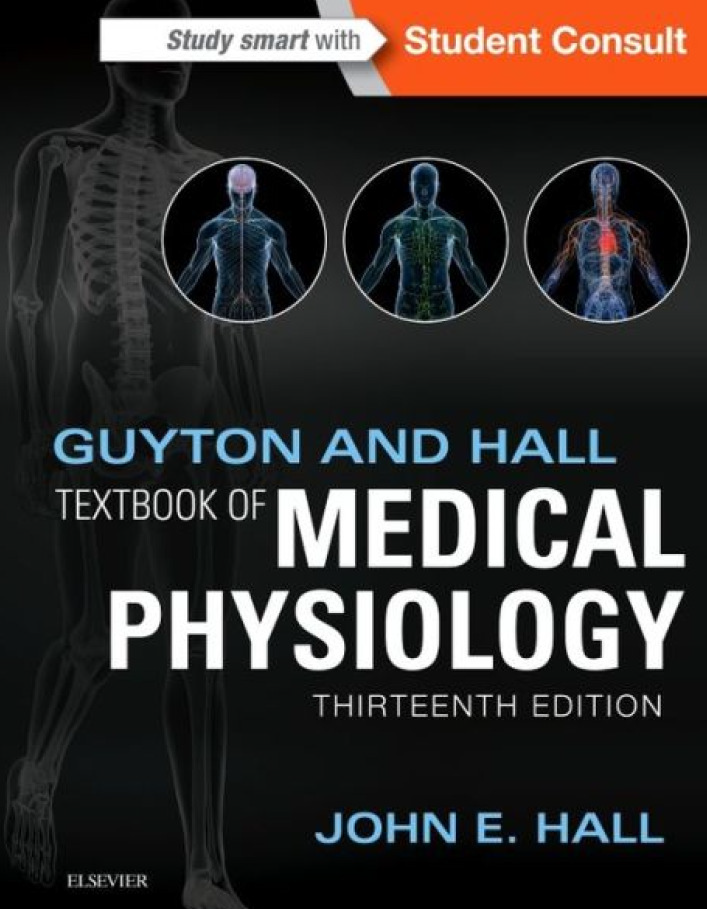 Learning Resources
Guyton and Hall, Textbook of Medical Physiology; 13th Edition; Unit VI-Chapter 33.
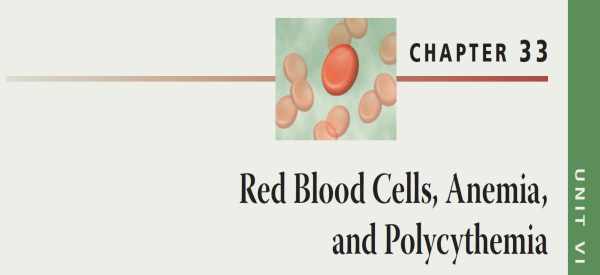 Major Components of the Circulatory System
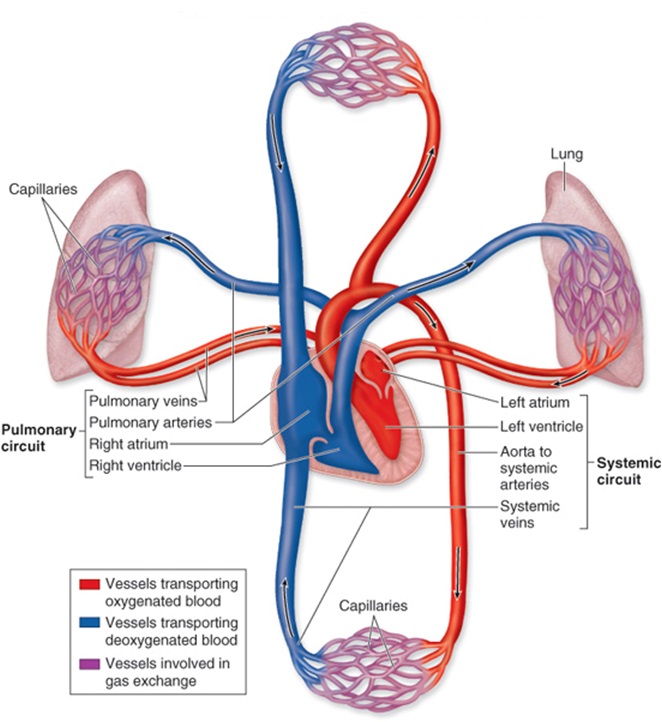 Heart
 Blood vessels
 Blood
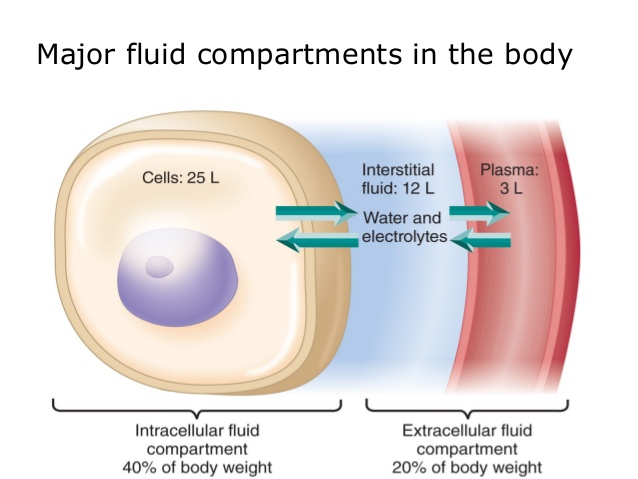 Some Physical Characteristics of Blood
Blood volume
Blood makes up 	7-9% of body weight 
Blood volume is	5 to 6 liters in adult males
				4 to 5 liters in adult females

 Viscosity (thickness and stickiness of blood)
Blood is thicker (more viscous) than water and flows more slowly than water
Plasma at 37°C is about 1.8-times more viscous than water; therefore, the relative viscosity of plasma (compared to water) is about 1.8
Whole blood viscosity (relative to water) = 4.5-5.5

 pH
Slightly alkaline: 7.4
Ranges from 7.35 to 7.45
Color
Bright red = O2 rich 
Dull red = O2 poor

 Osmolarity
Plasma osmolarity is about 300 mOsmol/L
Plasma osmolarity is equal to the osmolarity of Normal Saline = 0.9% NaCl Solution. Hence, Normal Saline is an Isotonic solution

 Osmotic Pressure
Osmotic pressure is the pressure necessary to prevent net movement of water (in osmosis)
In other words, osmotic pressure is the pressure developed by solutes dissolved in water working across a selectively permeable membrane.
At normal plasma osmolarity of about 300 mOsmol/L, the total plasma osmotic pressure is about 5540 mmHg.
Some Physical Characteristics of Blood
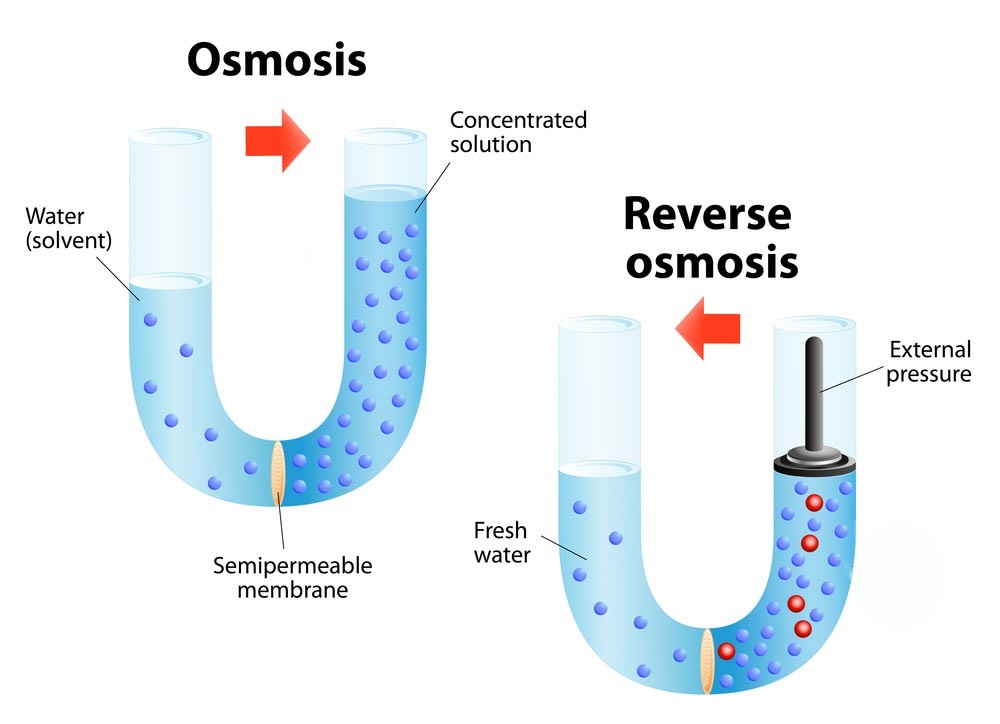 Some Physical Characteristics of Blood
Plasma Osmotic Pressure

Crystalloid osmotic pressure:  is the pressure generated by all crystal substances, particularly electrolytes (mainly NaCl). This pressure modulates water distribution between inside and outside of cells. Hence, it is important in maintaining fluid balance across cell membranes.

Colloid osmotic pressure:  is the pressure generated by plasma proteins, particularly albumin. This pressure modulates water distribution between inside and outside of blood capillaries. Hence, it is important in fluid transfer across capillaries. It is normally about 25 mmHg, which represents about 0.5% of the total plasma osmotic pressure.
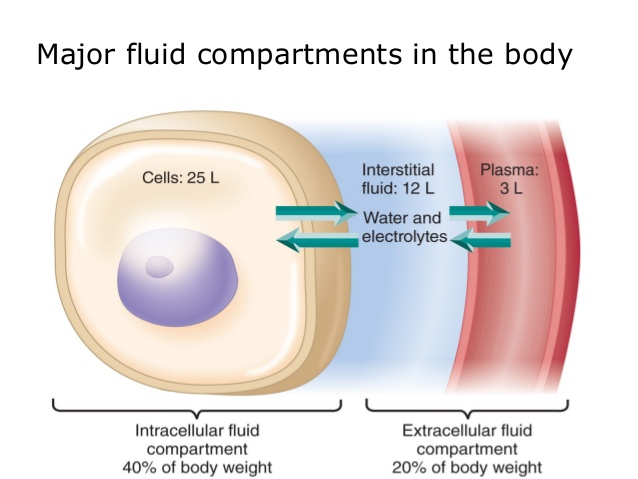 Functions of Blood
Blood transports:
 Oxygen from the lungs and nutrients from the digestive tract
 Metabolic wastes from cells to the lungs and kidneys for elimination
 Hormones from endocrine glands to target organs

 Blood maintains:
 Appropriate body temperature by absorbing and distributing heat
 Normal pH in body tissues using buffer systems
 Adequate fluid volume in the circulatory system

 Blood prevents blood loss by:
 Activating plasma proteins and platelets 
 Initiating clot formation when a vessel is broken

 Blood prevents infection by: 
 Synthesizing and utilizing antibodies
 Activating complement proteins
 Activating WBCs to defend the body against foreign invaders
Composition of Blood
Cells and cell fragments = “formed elements”: 45% 
Erythrocytes = RBCs

Leukocytes = WBCs 

Thrombocytes = platelets (cell fragments)

Matrix (plasma): makes up 55% of blood volume
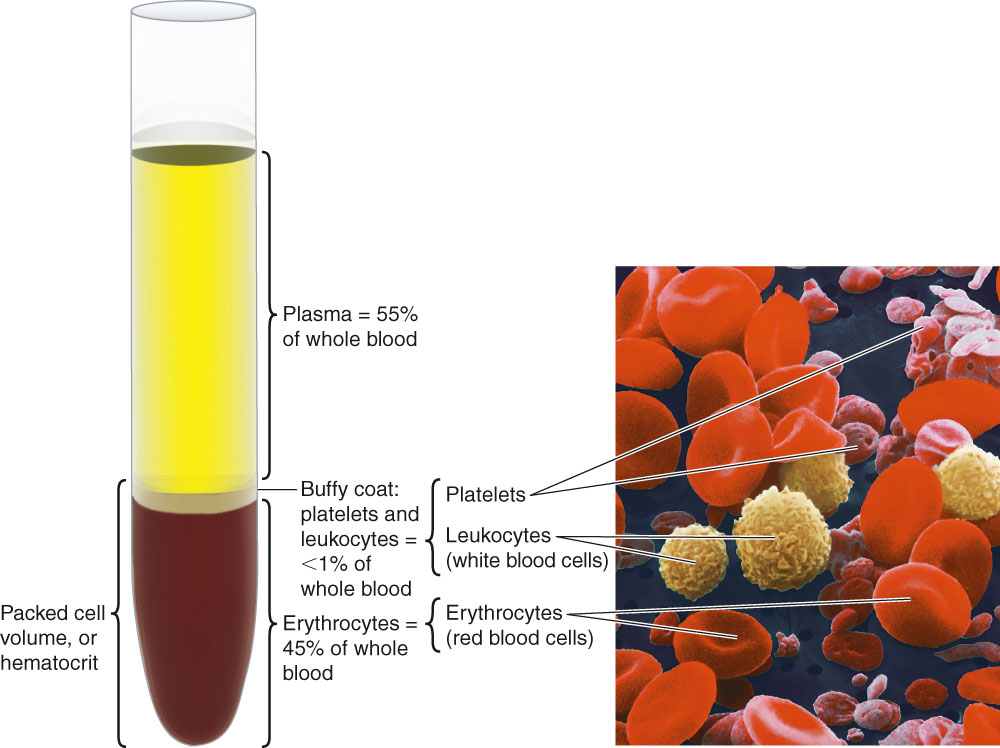 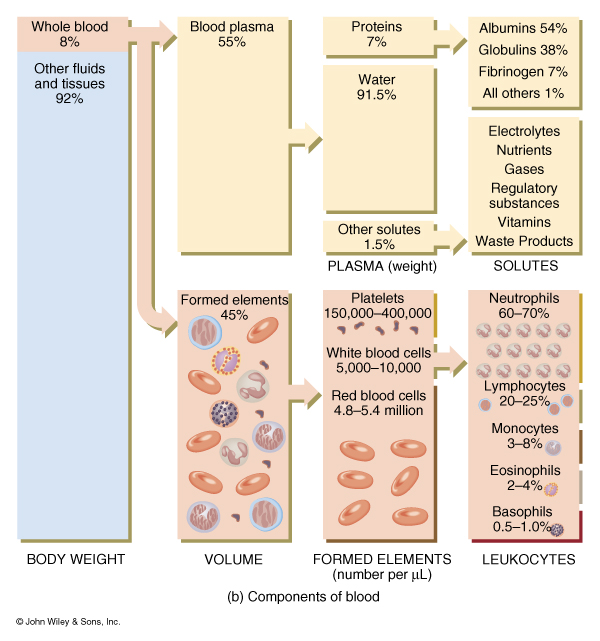 Composition
of Blood
45% cells 
99% RBCs
< 1% WBCs and platelets

 55% plasma
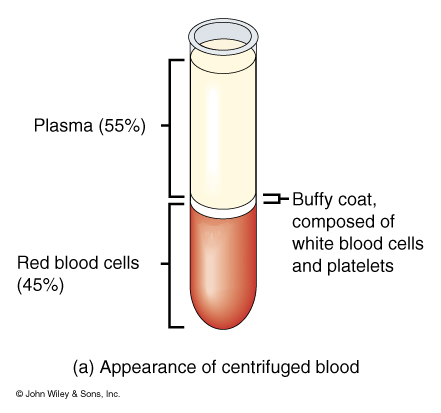 Composition of Blood
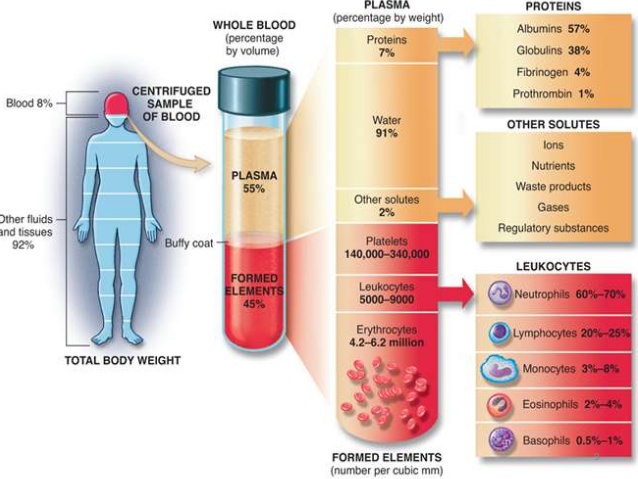 Plasma: Definition and Composition
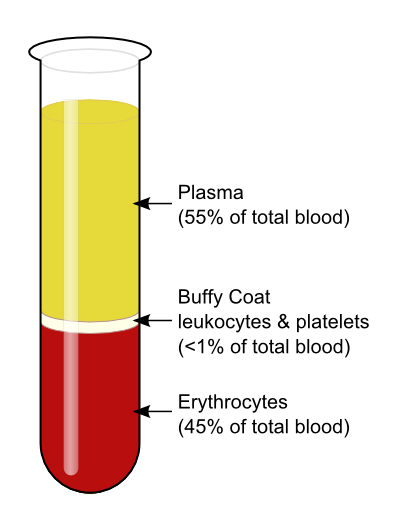 Plasma = whole blood minus cells 
Serum = plasma minus clotting proteins
  If whole blood is allowed to clot 
 Then, clot is removed, the remaining fluid is SERUM
 Thus, serum does not contain coagulation factors

 Constituents of plasma 
- 91.5% water
- 7% plasma proteins
- 1.5% other solutes including:
Electrolytes
Organic nutrients and wastes
Respiratory gases
Vitamins
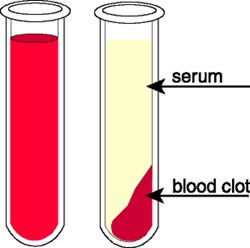 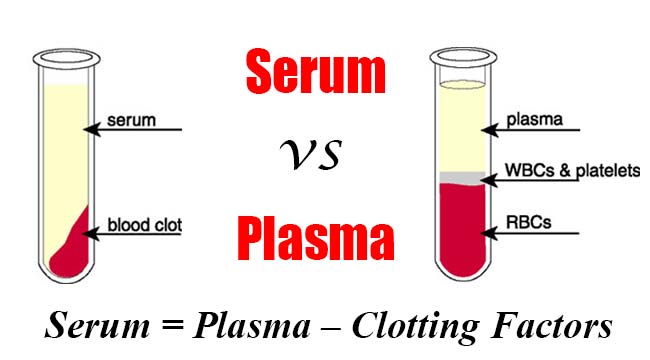 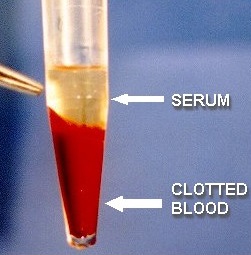 Ionic Composition of the Plasma
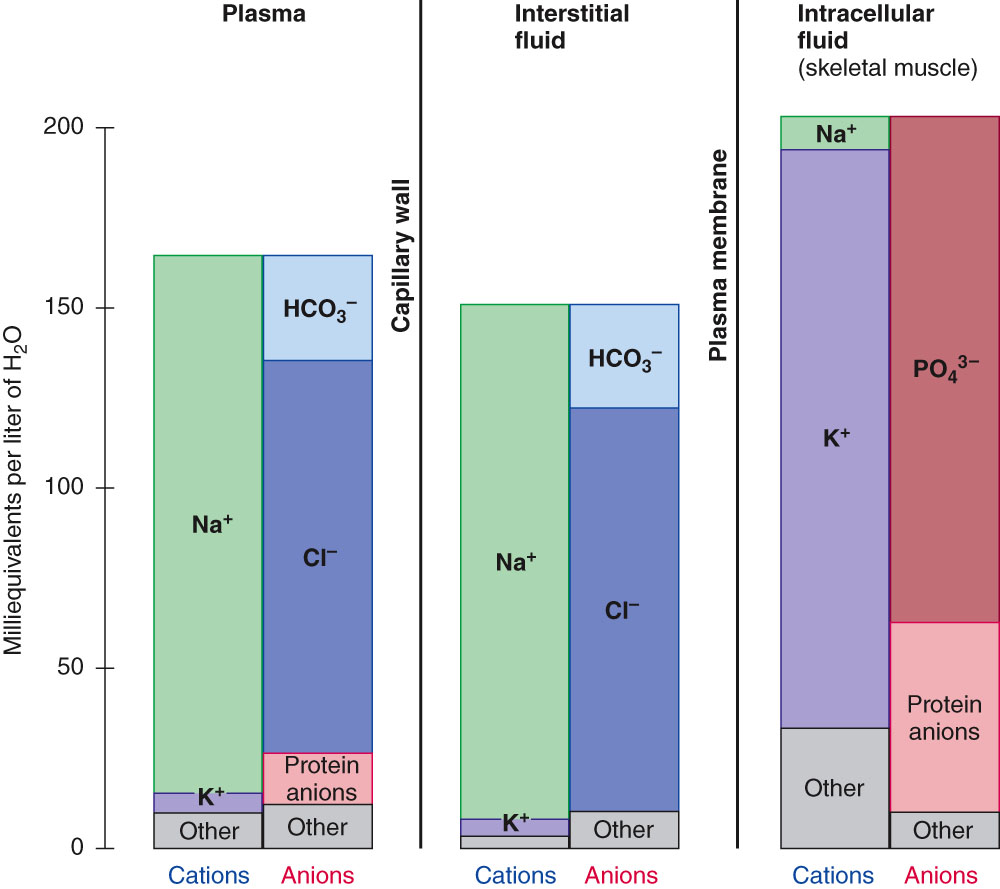 Ionic composition of the plasma is very similar to that of the interstitial fluid
Functions of Plasma Proteins
Generation of plasma colloid osmotic pressure (oncotic pressure): most capillary walls are relatively impermeable to the proteins in plasma, and the proteins therefore exert an osmotic force of about 25 mm Hg across the capillary wall (oncotic pressure that pulls water into the blood.) Albumin is the most abundant protein in plasma: about half of all plasma protein. It provides about 80% of plasma oncotic pressure.

Buffering function of plasma proteins: the plasma proteins are also responsible for 15% of the buffering capacity of the blood. 

Plasma proteins function as nonspecific carriers for various hormones (e.g., cortisol, thyroxin), other solutes (e.g., iron, cupper), and drugs. 

Defense: Gamma globulins are antibodies 

Plasma proteins include proteins concerned with blood clotting.
Formed Elements of Blood
Red blood cells (erythrocytes)
White blood cells (leukocytes)
granular leukocytes
neutrophils
eosinophils
basophils
agranular leukocytes
lymphocytes = T cells,  and B cells
monocytes
Platelets (special cell fragments)
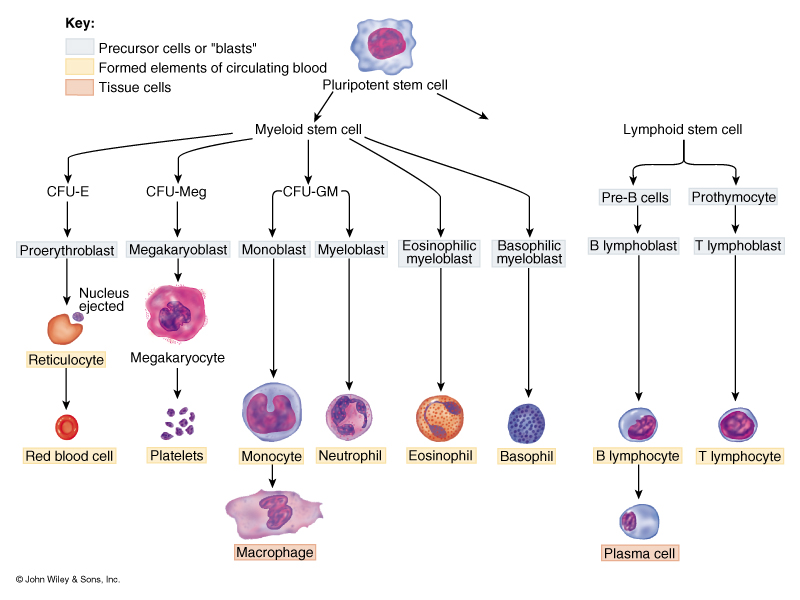 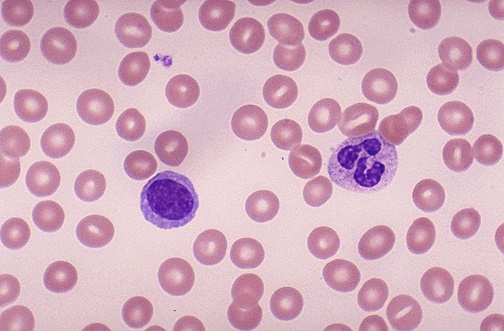 Blood Film (Blood Smear)
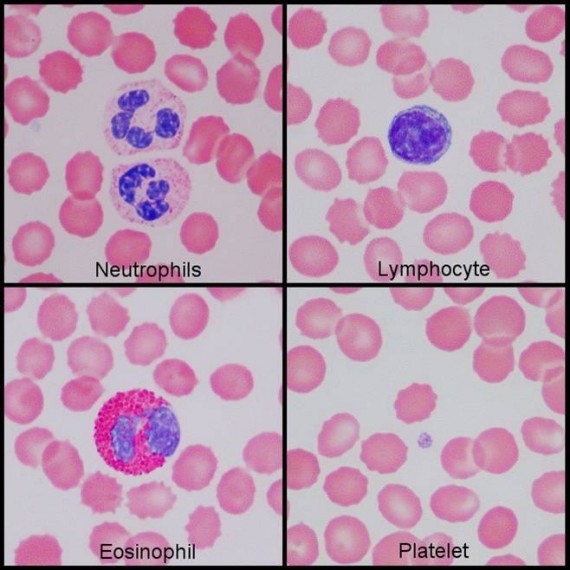 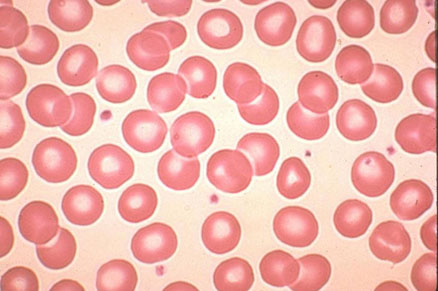 Blood Film (Blood Smear) Technique
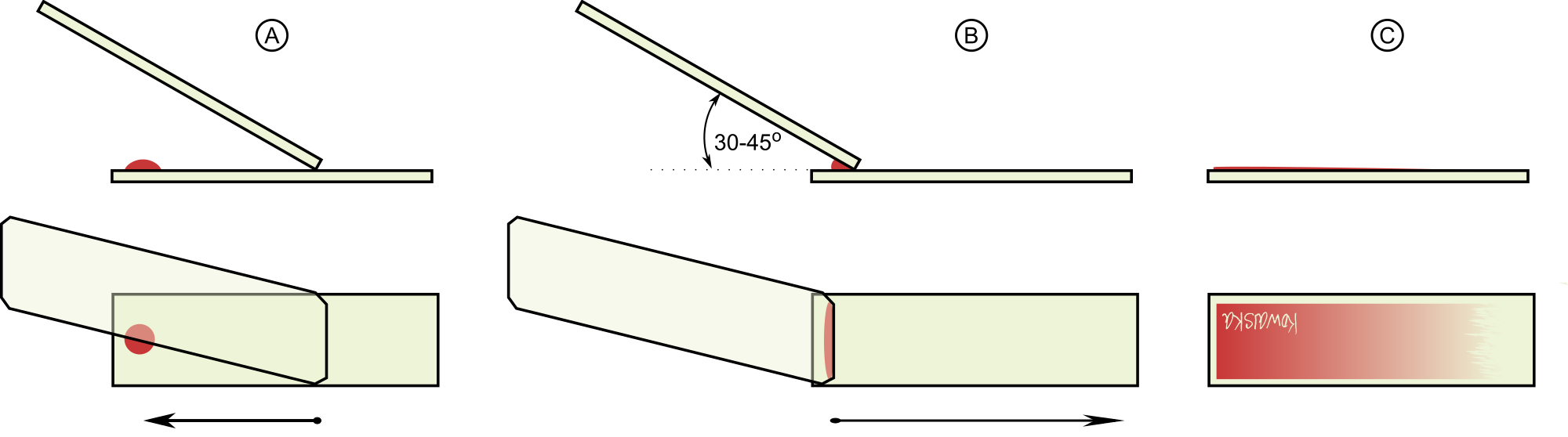 Hematocrit; Hct (PCV)
Hct is the ratio of formed elements to whole blood
 It is the proportion of blood made up of cells (mainly RBCs)
 It is expressed as percentage
 Percentage of blood made up of cells
 Males: average 47% (range: 42-52%)
 Females: average 42% (range 37-47%)
 Minimum hematocrit to donate blood = 38%

 Hct is measured by centrifuging a tiny sample of blood
 Centrifugation separates formed elements from plasma
 After centrifugation the heavier red blood cells settle to the bottom of the tube. The plasma remains at the top.  
The two layers are separated by a ‘buffy coat’ of white cells and platelets.
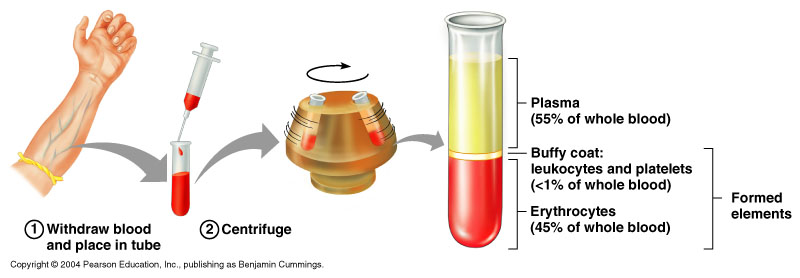 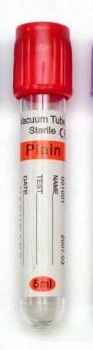 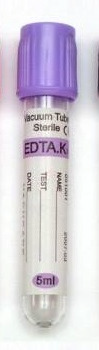 Hematocrit; Hct (PCV)
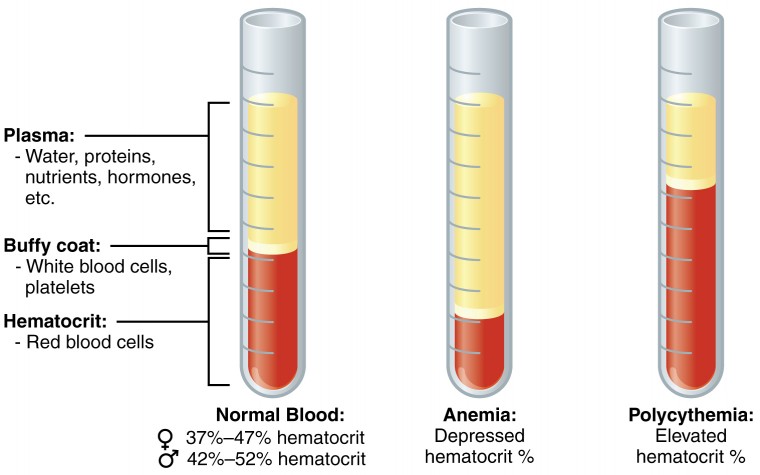 Characteristics of a Mature Erythrocytes (RBC)
A mature RBC is a biconcave disc  having dimensions of (7.5X2X1 µm).  The average volume  is about 90-95 µm3.
 It does not have nucleus, mitochondria, ribosomes, endoplasmic reticulum or Golgi apparatus. 
 The cytoplasm is filled with hemoglobin (Hb), a protein that functions in gas transport. It also contains the enzyme carbonic anhydrase and the enzymes for glucose metabolism and 2,3 DPG synthesis. Glucose enters RBC by facilitated (carrier-mediated) diffusion. Glycolysis accounts for 90% and HMP Shunt for 10% of glucose metabolism. 
 The plasma membrane  contains the protien  spectrin that:
 Gives erythrocytes their flexibility
 Allows them to change shape as necessary with significantly smaller forces
 Erythrocytes are an example of the complementarities of structure and function
Structural characteristics that contribute to its gas transport function are:
 Biconcave shape that has a huge surface area to volume ratio. This is essential for gas exchange
 Discounting water content, erythrocytes are 97% hemoglobin
 ATP is generated anaerobically, so the erythrocytes do not consume the oxygen they transport.
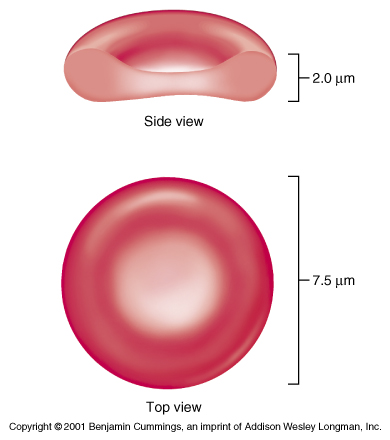 Normally, RBCs account for >99% of all formed elements 

Red blood cell count:

In healthy men, the average number of red blood cells per cubic millimeter is 5,200,000 (±300,000); in women, it is 4,700,000 (±300,000). 
Persons living at high altitudes have greater numbers of red blood cells.
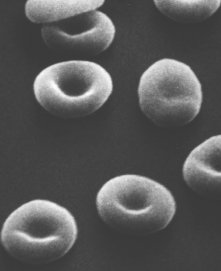 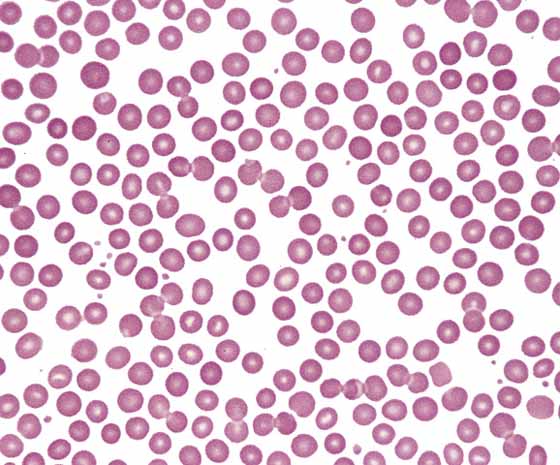 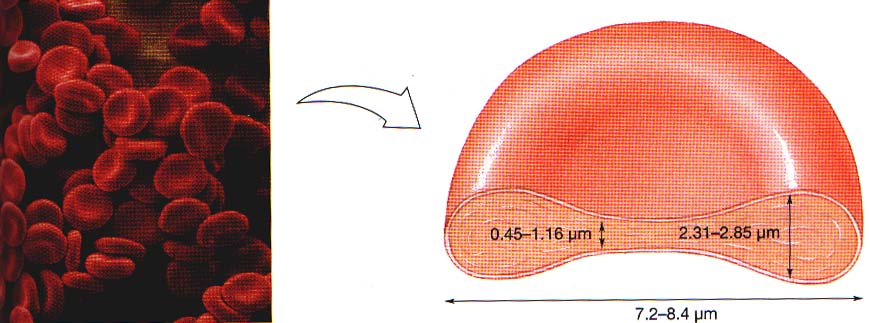 Functions of Red Blood Cells
A major function of RBCs is to transport hemoglobin, which, in turns, carries oxygen from the lungs to the tissues. 

Hemoglobin combines reversibly with oxygen as blood passes through pulmonary capillaries in the lungs where oxygen is high.

Hemoglobin releases oxygen as  blood passes through systemic capillaries in the tissues where oxygen is low.
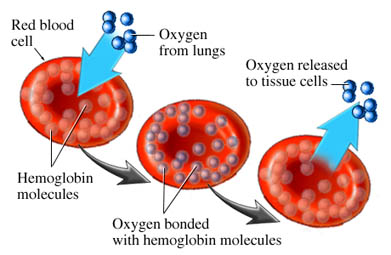 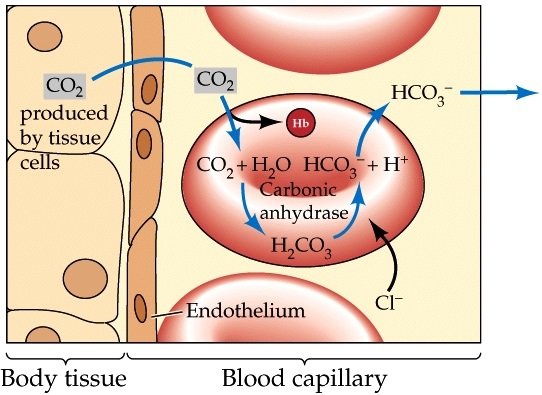 Functions of Red Blood Cells
RBCs contain the enzyme carbonic anhydrase. This enzyme that catalyzes the reversible reaction between carbon dioxide (CO2) and H2O to form carbonic acid (H2CO3), increasing the rate of this reaction several thousand fold.

The rapidity of this reaction makes it possible for the water of the blood to transport enormous quantities of CO2 in the form of bicarbonate ion (HCO3−) from the tissues to the lungs, where it is reconverted to CO2 and expelled into the atmosphere as a body waste product. 

The hemoglobin in the cells is an excellent acid-base buffer (as is true of most proteins), so the red blood cells are responsible for most of the acid-base buffering power of whole blood.
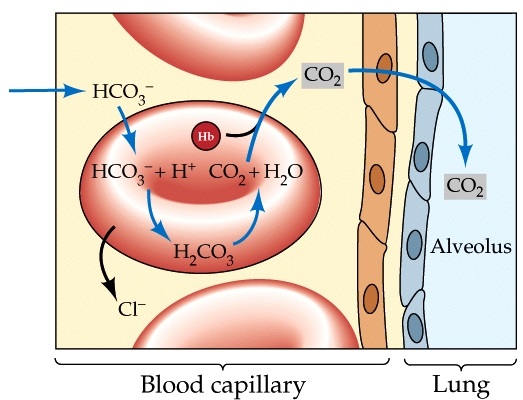 Red Blood Cells in Blood Capillaries
Blood capillaries are very narrow blood vessels.

The shapes of RBCs can change dramatically as the cells  pass through blood capillaries since they squeeze through capillaries. Actually, the RBC is a bag of hemoglobin that can be deformed into almost any shape.  

This feature  keeps them in very close contact with the capillary walls, thereby reducing  he diffusion distance for gas exchange with the surrounding tissues.

Because the normal RBC has a great excess of cell membrane for the quantity of material inside, deformation does not stretch the membrane greatly and, consequently does rupture the cell, as would be the case  with many other cells.
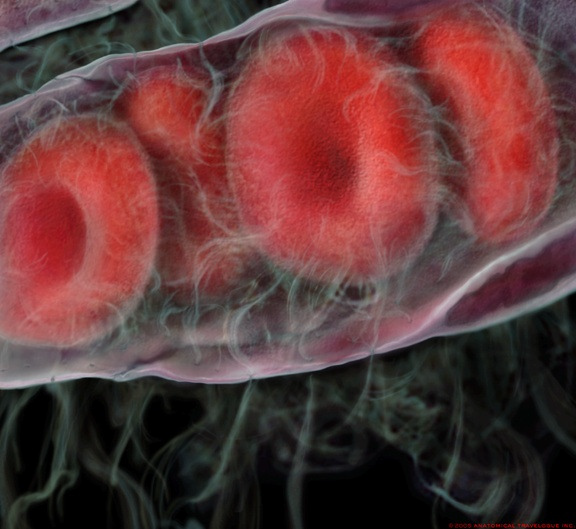 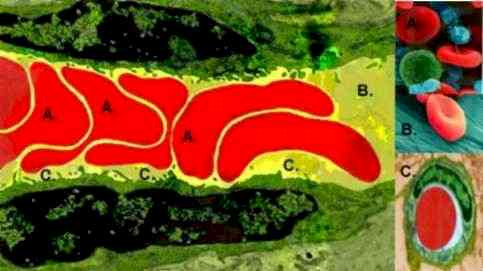 RBCs in single file
RBCs are flexible and elastic
They are subject to high amounts of shear stress as they traverse the narrow capillaries of the microvasculature since they squeeze through the narrow capillaries.
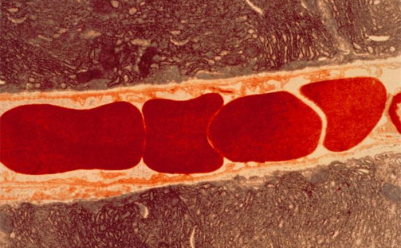 Red Blood Cell Cytoskeleton
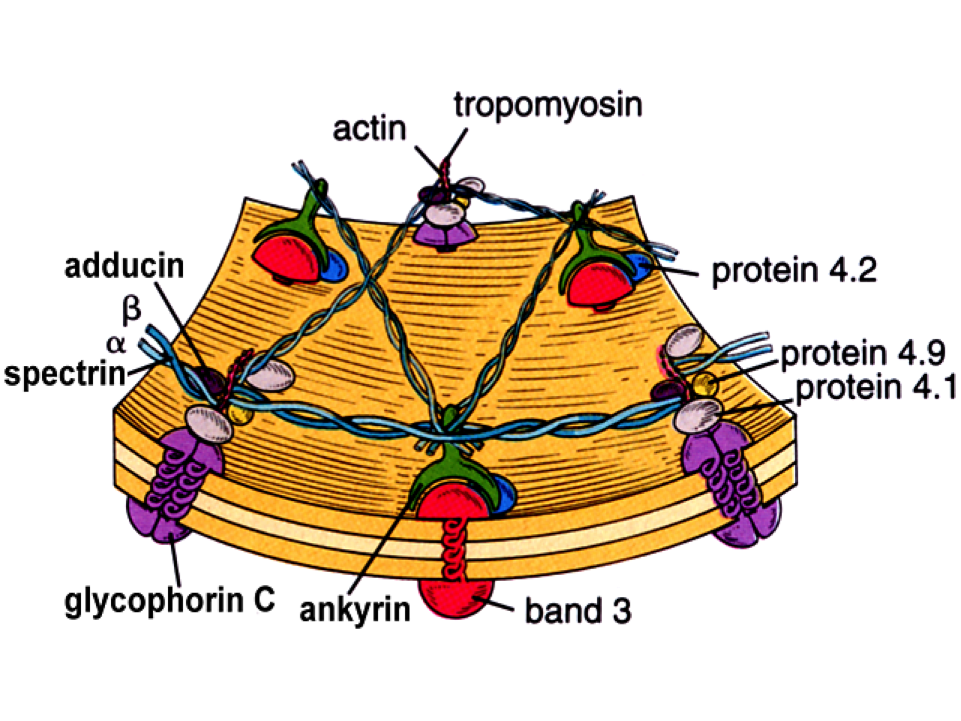 The RBC, as it continuously
Circulates the narrow capillaries of the microvasculature, must be able to undergo extensive passive deformation and to resist fragmentation..

This requires a highly deformable yet remarkably stable membrane.

The cytoskeletal proteins are responsible for these important characteristics of the plasma membrane and give the red blood cell the unique biconcave shape.

Cytoskeletal protein network
Spectrin
Actin
Ankyrin
Tropomyosin
Proteins 4.1 , 4.2 and 4.9
Band 3
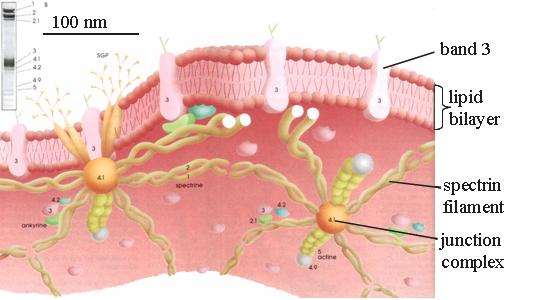 Hereditary Spherocytosis
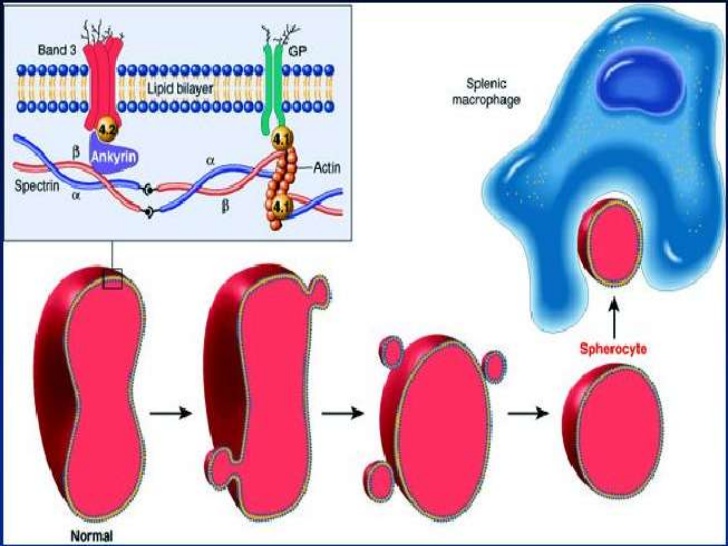 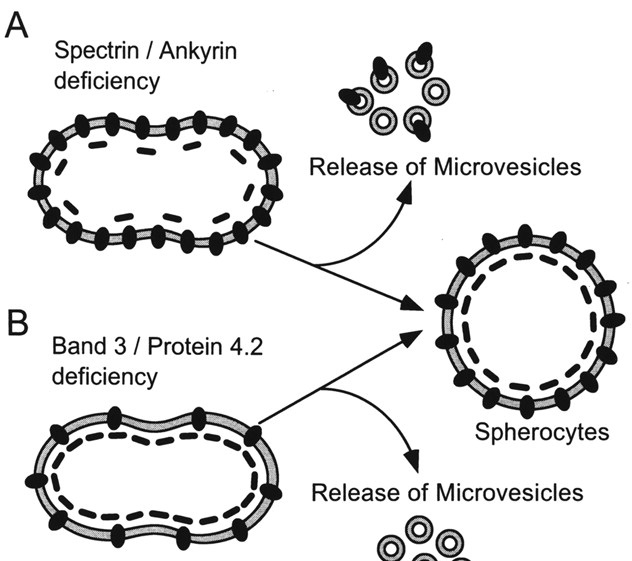 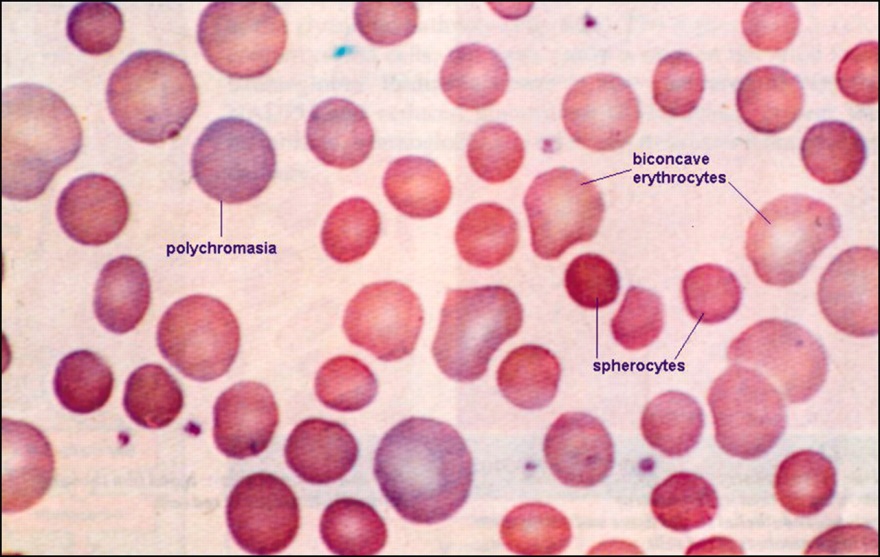 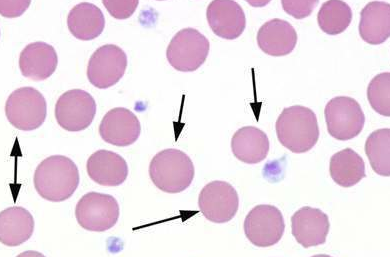 Globular protein
 Heme + Globin 

Accounts for > 95% of protein in RBC

Main functions: transportation of respiratory gases. It carries ~ 98.5% of all O2

Hb Content of BloodConcentration of Hb in the Blood
Measured as g/dl (grams per deciliter, or per 100 ml)

Average values:
Male: 13.5 – 17.5 g/dl (16 g/dl)
Female: 12.0 – 15.5 g/dl (14 g/dl)
Infants: 14.0 – 19.0 g/dl
Hemoglobin (Hb)
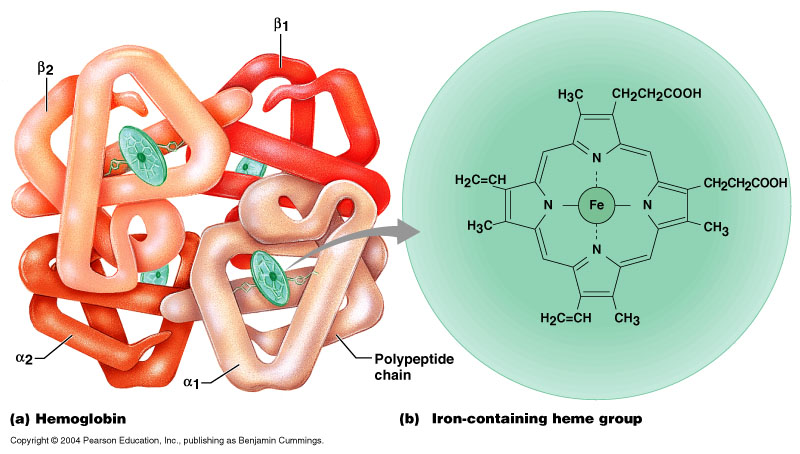 Each gram of pure hemoglobin is capable of combining with 1.34 ml of oxygen. 

Therefore, in a normal man a maximum of about 20 milliliters of oxygen can be carried in combination with hemoglobin in each 100 milliliters of blood, and in a normal woman 19 milliliters of oxygen can be carried.
Haematological indices
Mean corpuscular volume (MCV):  The average volume of the red blood cells expressed in femtoliters (fl) or cubic micrometers.


Normal value: 90-95 femtoliters (10-15 liters) abbreviated fl.
Macrocytic anemias– larger than normal cells
Normocytic anemias – cells are normal in volume.
Microcytic anemias– cells are smaller than normal.

Mean corpuscular Hb (MCH):
The average amount of hemoglobin inside a RBC expressed in picograms (pg). 


Normal value: 27-33 pg (10-12 gram) 
Normochromic
Hypochromic 
Hyperchromic
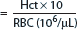 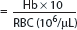 Haematological indices
Mean corpuscular Hb concentration (MCHC):
The average concentration of hemoglobin in the RBCs expressed as (gm/dl).
	
- Normal value: 32- 35 g/dl of RBCs
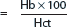 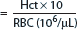 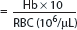 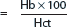 a Cells with MCVs > 95 fL are called macrocytes; cells with MCVs < 80 fL are called microcytes.
b Cells with MCHs < 25 g/dL are called hypochromic.
Objectives;
Intended learning outcomes (ILOs)
After reviewing the PowerPoint presentation and the associated learning resources, the student should be able to:
List the functions of the blood
 Describe the physical characteristics of blood
 Discuss the composition of the blood
 Differentiate between the terms formed elements, Packed Cell Volume, plasma and serum
 Outline the functions of the plasma proteins
 Describe the shape of mature red blood cells and explain the advantages of this shape
 Explain what maintains the shape of the normal red blood cell and outline the pathogenesis of hereditary spherocytosis 
 Summarize the functions of red blood cells 
 Describe the different hematological indices and indicate their physiological significance
Thank You